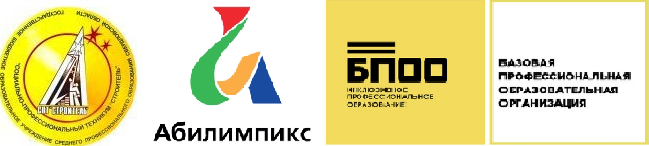 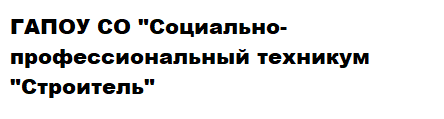 Профориентация и профессиональное обучение лиц с инвалидностью в Свердловской области
Чешко Светлана Леонидовна, 
заместитель директора, руководитель Регионального центра развития движения Абилимпикс
ГАПОУ СО 
«Социально-профессиональный техникум «Строитель»
Профессиональные образовательные организации
Всего 93 подведомственных профессиональных образовательных организаций Министерству образования и молодежной политики Свердловской области, из них в 90 ПОО обучаются лица с инвалидностью и ограниченными возможностями здоровья
(из них только в 3 ПОО не обучаются инвалиды), 
В 43 ПОО обучаются лица с ОВЗ  по адаптированным образовательным программам профессионального обучения
Информация об обучающихся с инвалидностью и ОВЗ по видам нарушений в Свердловской области
Специальные условия обучения обучающихся с особыми образовательными потребностями
условия обучения, воспитания и развития таких обучающихся, включающие в себя использование специальных образовательных программ и методов обучения и воспитания, специальных учебников, учебных пособий и дидактических материалов, специальных технических средств обучения коллективного и индивидуального пользования, предоставление услуг ассистента (помощника), оказывающего обучающимся необходимую техническую помощь, проведение групповых и индивидуальных коррекционных занятий, обеспечение доступа в здания организаций, осуществляющих образовательную деятельность, и другие условия, без которых невозможно или затруднено освоение образовательных программ обучающимися с ограниченными возможностями здоровья (статья 79 Федерального закона "Об образовании в РФ").
4
Повышение доступности образовательной среды и зданий
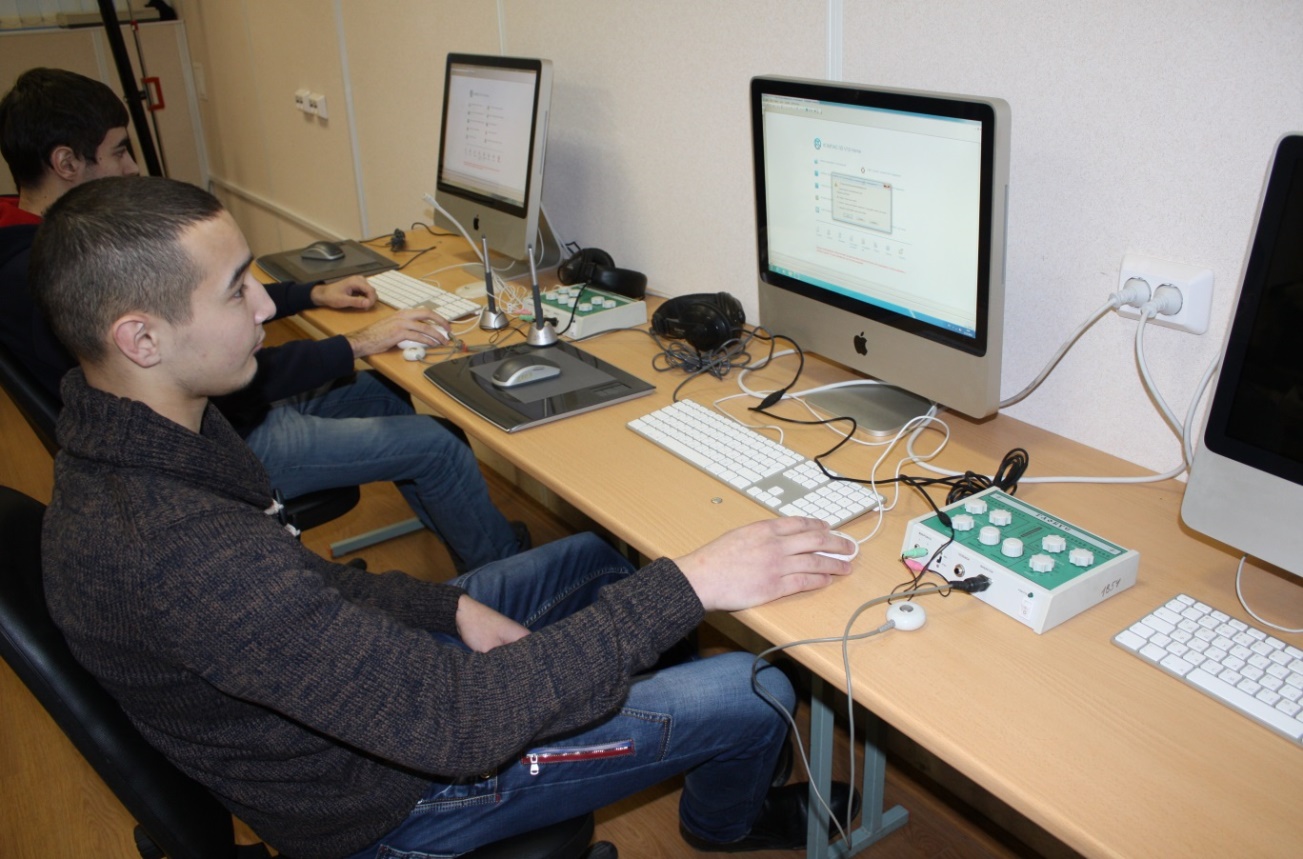 Организация рабочего пространства обучающегося с нарушенным слухом  – значимая часть работы по созданию специальных образовательных условий
Интерактивная аудитория со специальным оборудованием и аппаратурой для индивидуальной коррекции амплитудно-частотных характеристик звуковых волн повышающих порог слышимости детей
ГАПОУ СО «Екатеринбургский промышленно-технологический техникум им. Курочкина»
5
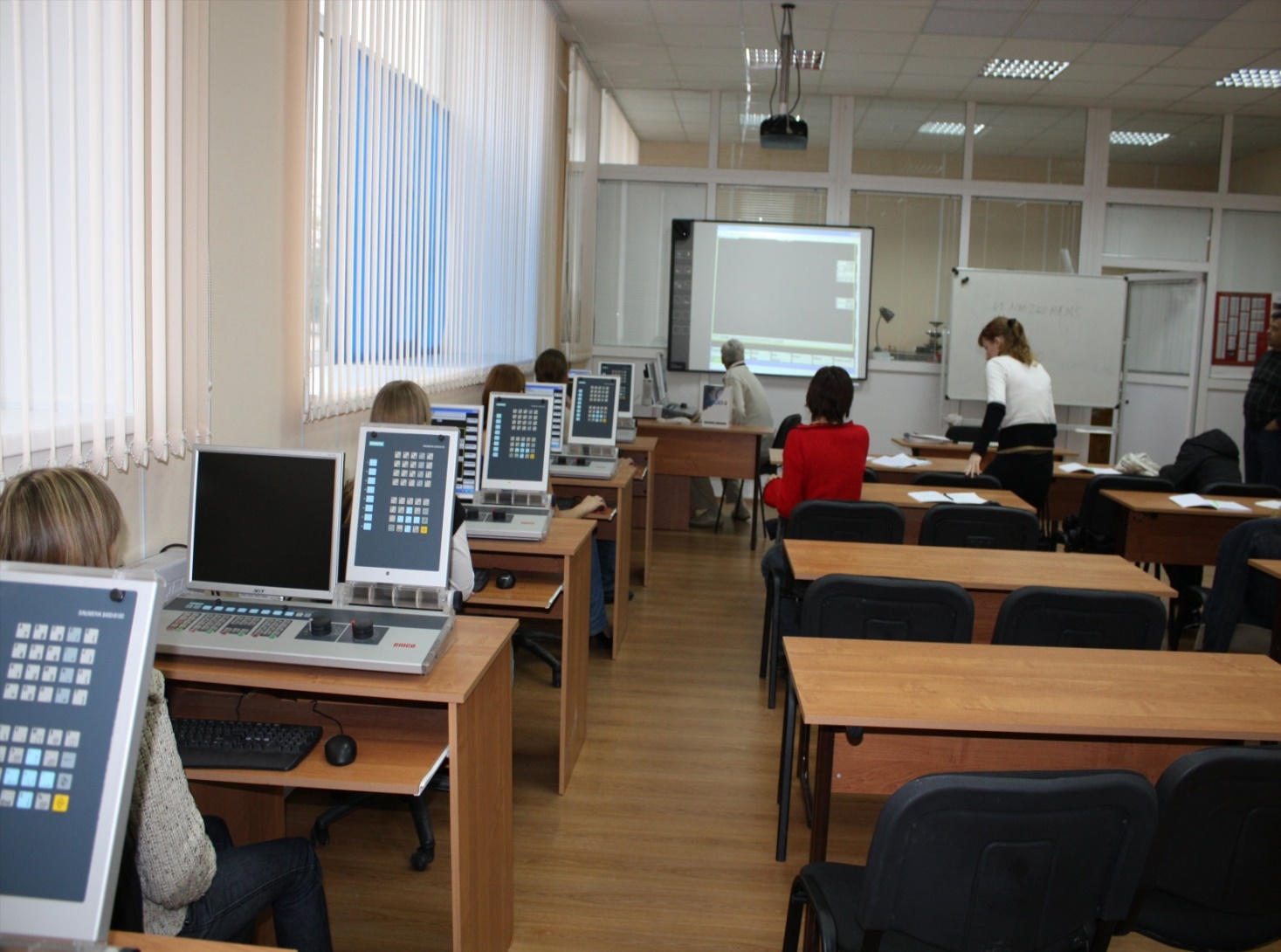 Формирование профессиональных компетенций операторов станков с программным управлением  осуществляется в тренажёрной лаборатории, состоящих из рабочих мест, укомплектованных тренажёрами программирования станков с числовым программным обеспечением
6
Возможность обучения и доступности профессии для каждого
Дистанционное обучение инвалидов и лиц с ограниченными возможностями здоровья по программам среднего профессионального образования: Обучение ведется по специальностям: 
«Бухгалтер»
«Операционный логист»
«Менеджер по продажам» 
«Юрист» 
«Техник по информационным системам»
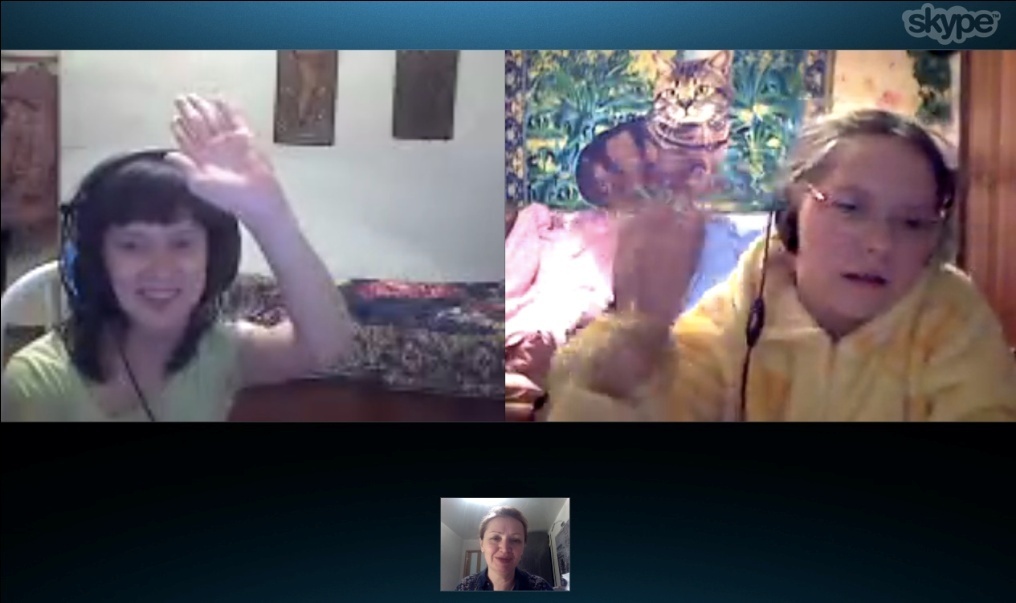 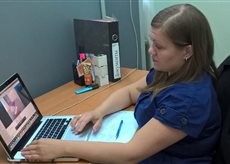 Открытое информационное пространство инклюзивного образования- библиотечный медиацентр
Компьютерные тифлотехнологии основаны на комплексе аппаратных и программных средств, обеспечивающих преобразование компьютерной информации в доступные формы (звуковое воспроизведение, рельефно-точечное изображение или укрупненный текст)
Тифлотехнические средства для усиления остаточного зрения и средства преобразования визуальной информации в аудио и тактильные сигналы
Видеоувеличители для удаленного просмотра для возможности просмотра удаленных объектов (например, текста на доске или слайда на экране) ГАПОУ СО «Уральский колледж строительства, архитектуры и предпринимательства»
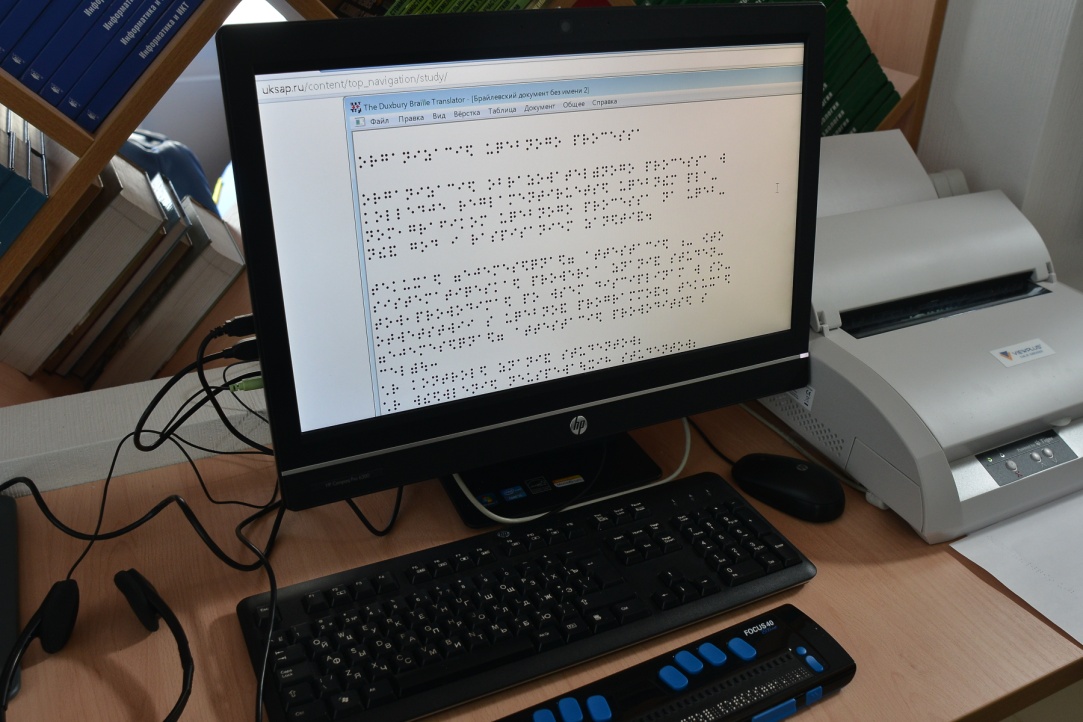 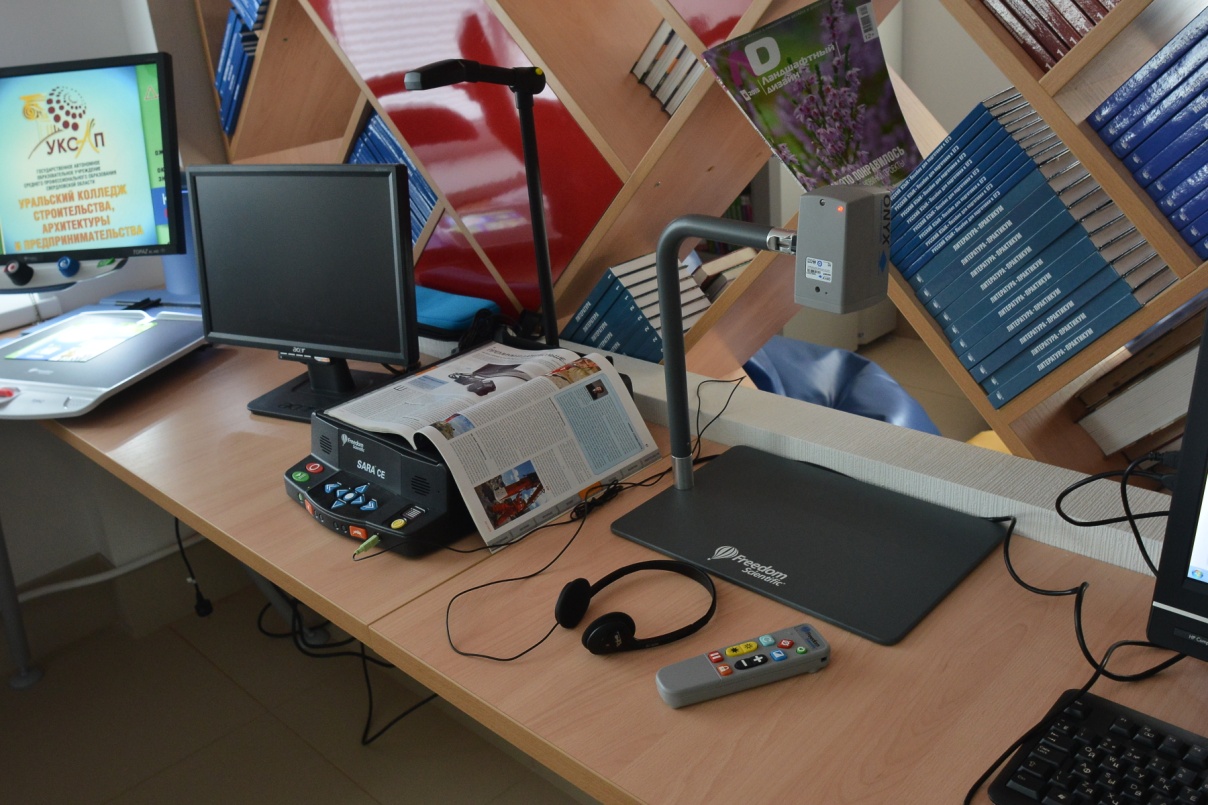 Развитие интересов -  спортивный туризм с участием инвалидов – колясочников (автомобильный, горный, водный)Способствовать коммуникации или сделать ее возможной
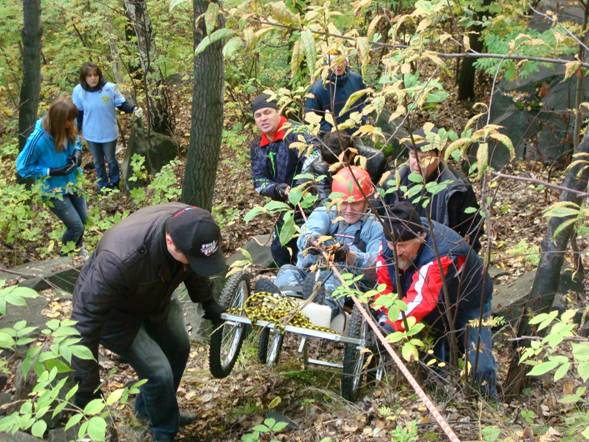 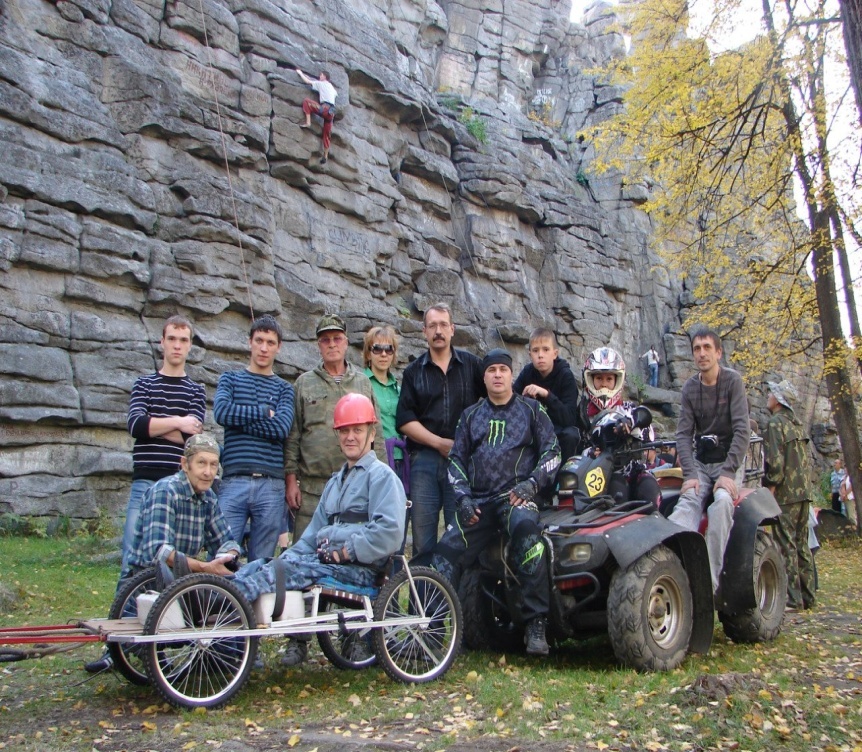 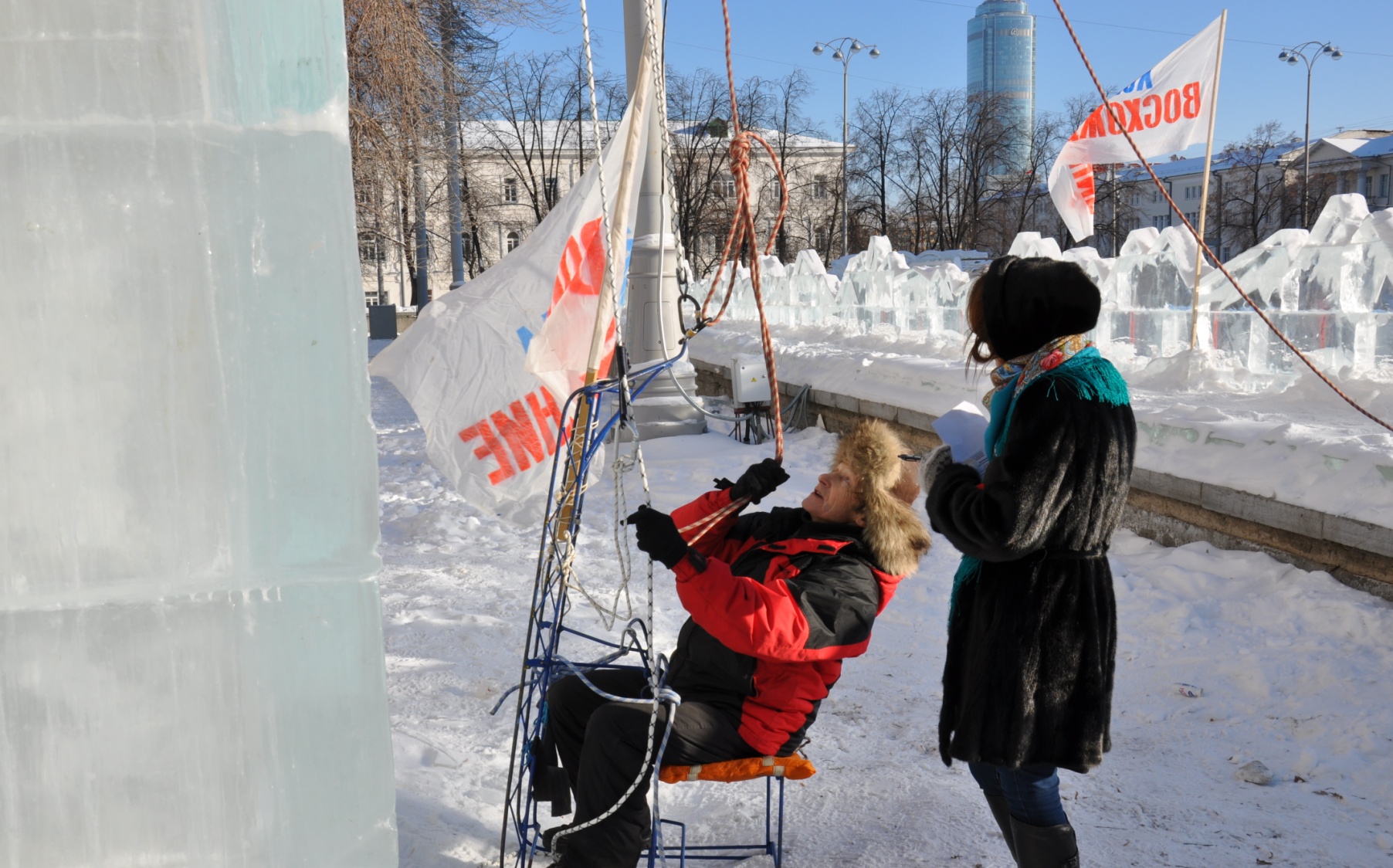 На сайте каждой профессиональной образовательной организации есть раздел «Условия обучения инвалидов и лиц с ограниченными возможностями здоровья»
Публикуется «Паспорт доступности» для инвалидов
Версия для слабовидящих
Организация комплексного сопровождения в условиях инклюзивного профессионального образования
Организационно-педагогическое сопровождение может включать: контроль за посещаемостью занятий; помощь в организации самостоятельной работы в случае заболевания; организацию индивидуальных консультаций для длительно отсутствующих обучающихся; содействие в прохождении промежуточных аттестаций, сдаче зачетов, экзаменов, ликвидации академических задолженностей; коррекцию взаимодействия обучающегося и преподавателя в учебном процессе; консультирование преподавателей и сотрудников по психофизическим особенностям обучающихся с ограниченными возможностями здоровья и инвалидов, коррекцию трудных ситуаций; периодические инструктажи и семинары для преподавателей, методистов и иную деятельность.
Психолого-педагогическое сопровождение осуществляется для обучающихся, имеющих проблемы в обучении, общении и социальной адаптации. Оно направлено на изучение, развитие и коррекцию личности обучающегося, ее профессиональное становление с помощью психодиагностических процедур, психопрофилактики и коррекции личностных искажений.
12
Медицинско-оздоровительное сопровождение включает диагностику физического состояния обучающихся, сохранение здоровья, развитие адаптационного потенциала, приспособляемости к учебе.
Социальное сопровождение - это совокупность мероприятий, сопутствующих образовательному процессу и направленных на социальную поддержку обучающихся с ограниченными возможностями здоровья и инвалидов при инклюзивном образовании, включая содействие в решении бытовых проблем, проживания в общежитии, социальных выплат, выделения материальной помощи, стипендиального обеспечения.
13
Порядок приема граждан на обучение по образовательным программам среднего профессионального образования (утвержден приказом Министерства образования и науки РФ от 23 января 2014 г. № 36).
VI. Особенности проведения вступительных испытаний для инвалидов и лиц с ограниченными возможностями здоровья
2. Инвалиды и лица с ограниченными возможностями здоровья при поступлении в образовательные организации сдают вступительные испытания с учетом особенностей психофизического развития, индивидуальных возможностей и состояния здоровья (далее - индивидуальные особенности) таких поступающих.
33. При проведении вступительных испытаний обеспечивается соблюдение следующих требований:
вступительные испытания проводятся для инвалидов и лиц с ограниченными возможностями здоровья в одной аудитории совместно с поступающими, не имеющими ограниченных возможностей здоровья, если это не создает трудностей для поступающих при сдаче вступительного испытания;
присутствие ассистента из числа работников образовательной организации или привлеченных лиц, оказывающего поступающим необходимую техническую помощь с учетом их индивидуальных особенностей (занять рабочее место, передвигаться, прочитать и оформить задание, общаться с экзаменатором);
поступающим предоставляется в печатном виде инструкция о порядке проведения вступительных испытаний;
поступающие с учетом их индивидуальных особенностей могут в процессе сдачи вступительного испытания пользоваться необходимыми им техническими средствами;
материально-технические условия должны обеспечивать возможность беспрепятственного доступа поступающих в аудитории, туалетные и другие помещения, а также их пребывания в указанных помещениях (наличие пандусов, поручней, расширенных дверных проемов, лифтов, при отсутствии лифтов аудитория должна располагаться на первом этаже; наличие специальных кресел и других приспособлений).
Дополнительно при проведении вступительных испытаний обеспечивается соблюдение следующих требований в зависимости от категорий поступающих с ограниченными возможностями здоровья:
а) для слепых: б) для слабовидящих: в) для глухих и слабослышащих:
г) для лиц с тяжелыми нарушениями речи, глухих, слабослышащих все вступительные испытания по желанию поступающих могут проводиться в письменной форме;
д) для лиц с нарушениями опорно-двигательного аппарата (тяжелыми нарушениями двигательных функций верхних конечностей или отсутствием верхних конечностей):
письменные задания выполняются на компьютере со специализированным программным обеспечением или надиктовываются ассистенту
по желанию поступающих все вступительные испытания могут проводиться в устной форме.
43.1. При приеме на обучение по образовательным программам образовательной организацией учитываются следующие результаты индивидуальных достижений:

1) наличие статуса победителя и призера в олимпиадах и иных интеллектуальных и (или) творческих конкурсах, мероприятиях, направленных на развитие интеллектуальных и творческих способностей, способностей к занятиям физической культурой и спортом, интереса к научной (научно-исследовательской), инженерно-технической, изобретательской, творческой, физкультурно-спортивной деятельности, а также на пропаганду научных знаний, творческих и спортивных достижений в соответствии с постановлением Правительства Российской Федерации от 17 ноября 2015 г. N 1239 "Об утверждении Правил выявления детей, проявивших выдающиеся способности, сопровождения и мониторинга их дальнейшего развития" (Собрание законодательства Российской Федерации, 2015, N 47, ст. 6602; 2016, N 20, ст. 2837; 2017, N 28, ст. 4134; N 50, ст. 7633; 2018, N 46, ст. 7061);

2) наличие у поступающего статуса победителя и призера чемпионата по профессиональному мастерству среди инвалидов и лиц с ограниченными возможностями здоровья "Абилимпикс";
Профессиональное обучение лиц с ограниченными возможностями здоровья
обучающийся с ограниченными возможностями здоровья - физическое лицо, имеющее недостатки в физическом и (или) психологическом развитии, подтвержденные психолого-медико-педагогической комиссией  (ПМПК) и препятствующие получению образования без создания специальных условий
адаптированная образовательная программа - образовательная программа, адаптированная для обучения лиц с ограниченными возможностями здоровья с учетом особенностей их психофизического развития, индивидуальных возможностей и при необходимости обеспечивающая коррекцию нарушений развития и социальную адаптацию указанных лиц.
18
Адаптированная образовательная программа
Сроки обучения-
   10 месяцев;
   1 год 10 месяцев.
Адаптационный цикл (коммуникативный практикум, основы правовых знаний, психология общения и др.)
Учебная и производственная практика
установление лицам, прошедшим профессиональное обучение, квалификационных разрядов, классов, категорий по соответствующим профессиям рабочих, должностям служащих.
Получение свидетельства о профессии рабочего, должности служащего
Предлагаемые     профессии
Кухонный рабочий
Маляр 
Рабочий по благоустройству населенных пунктов
Садовник
Швея
Каменщик 
Цветовод
Плотник
Столяр строительный
Облицовщик-плиточник
Сборщик изделий из древесины
Рабочий по комплексному обслуживанию и ремонту зданий
Санитар ветеринарный
Слесарь-ремонтник
Пекарь
Горничная, гладильщик
Рабочий зеленого строительства
Рабочий плодоовощного хозяйства
Оператор швейного оборудования
http://sptstroitel.ru/deyatelnost-bazovoy-organizatsii/regionalnyy-tsentr-proforientatsionnoy-raboty-s-abiturientami-iz-chisla-lits-s-invalidnostyu-i-ovz/profobuchenie/
20
Социальный лифт
Интернет
Представление себя, своих личных качеств, своих возможностей
(резюме, социальные сети, блоги)
Расширение коммуникации
Социальные проекты
Проект «Россия- страна возможностей»
Конкурсы профессионального мастерства
Национальный чемпионат для людей с инвалидностью «Абилимпикс»
Региональная открытая олимпиада профмастерства
Национальный чемпионат для людей с инвалидностью «Абилимпикс»
Развитие движения «Абилимпикс».региональный этап
72 образов. орг-ции из территорий: р.п.Белоярский, Березовский, Екатеринбург, Ирбит, Каменск-Уральский, Краснотуринск, Нижний Тагил, Первоуральск, Ревда, Реж, Североуральск, Камышлов, с.Харловское (Ирбитский район), Нижняя Тура, Алапаевск, Верхняя Тура, Красноуфимск, Сысерть, Талица, Новоуральск.
Динамика участия в национальном чемпионате сборной свердловской области
Об участии в V национальном чемпионате «Абилимпикс» 2019 год
«8 медалей: 1 золото, 3 серебра, 4 бронзы. 
Из них школьники завоевали: 
«Серебро»:    «Туризм», Харламова Е., МАОУ СОШ № 5.
«Бронза»: «Художественное вышивание»
Черных Е., ГКОУ СО Екатеринбургская школа-интернат № 11.
 В общемедальном зачете Свердловская область заняла 14 место среди 84регионов-участников. 


Также Свердловская область была удостоена 1 места за развитие экспертного сообщества.
VI Национальный чемпионат «Абилимпикс» 2020
VI Национальный чемпионат «Абилимпикс» 2020
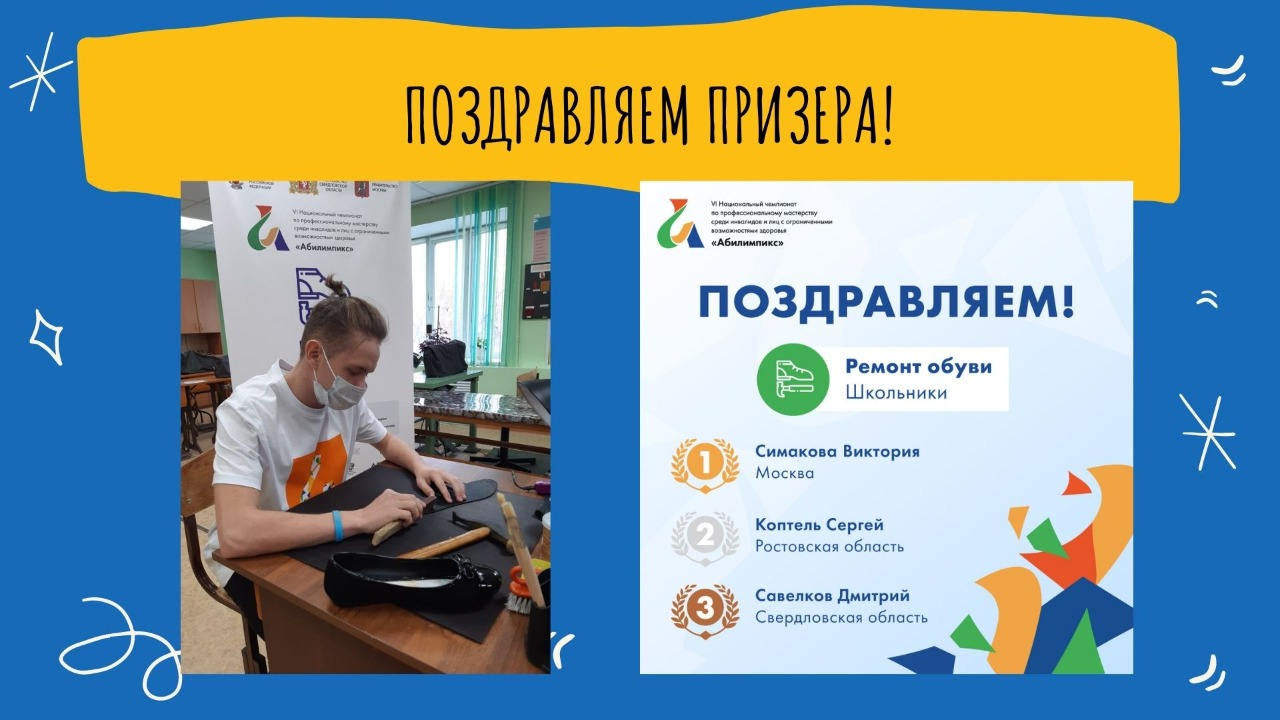 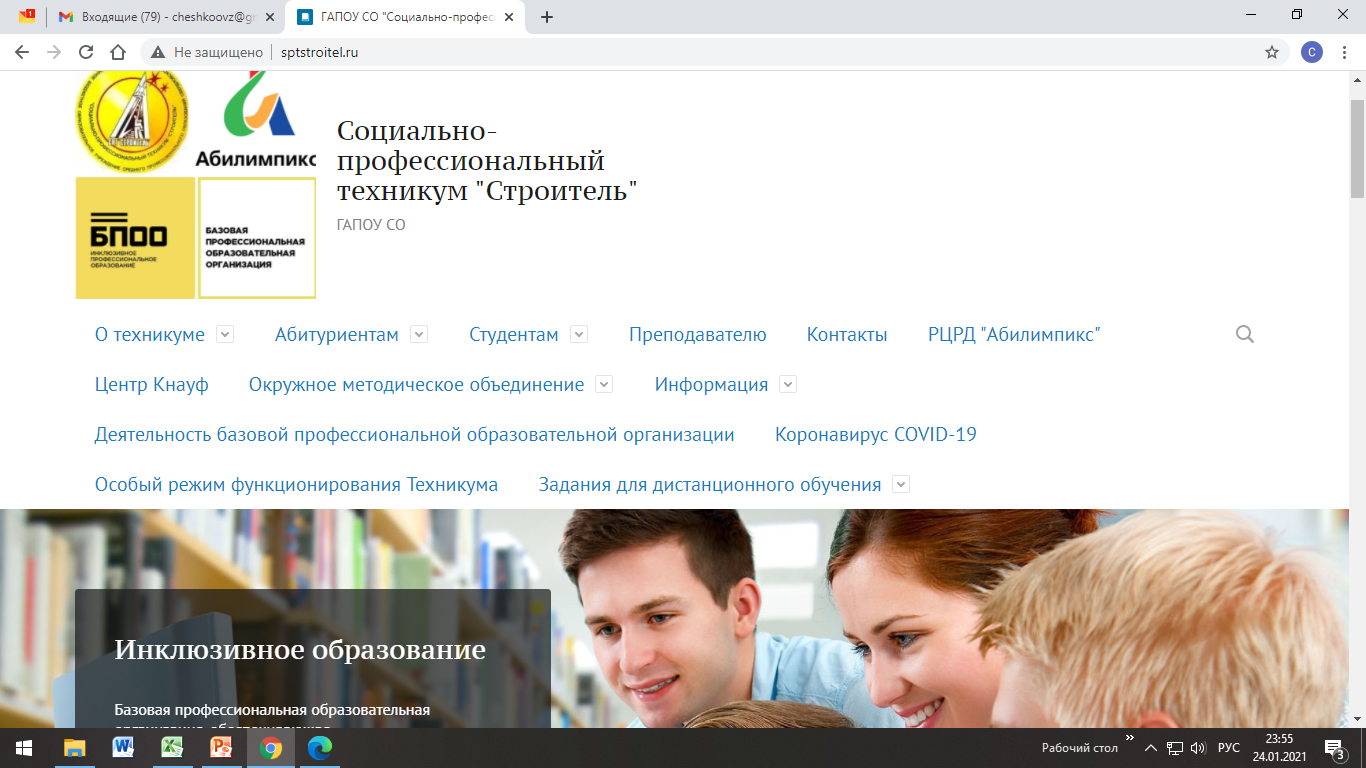 http://sptstroitel.ru/
«Горячая линия» по вопросам приема инвалидов и лиц с ОВЗ
«Горячая линия» по вопросам приема инвалидов и лиц с ОВЗ на обучение по образовательным программам среднего профессионального образования и профессионального обучения в профессиональный организации Свердловской области в 2021 году. 
Ваши вопросы и обращения принимаются на адрес электронной почты:  priem.ovz@yandex.ru
контакты
ГАПОУ СО «Социально-профессиональный техникум «Строитель»
Учебная часть:
+7 (343) 227-30-70 (доб. 206)
Центр «Абилимпикс»:
centrovz96@yandex.ru
+7 (343)227-30-70
Ссылка на сайт: http://sptstroitel.ru/abilimpics/